Français
11
classe
Thème:
  
Une  journée  avec  le  sport
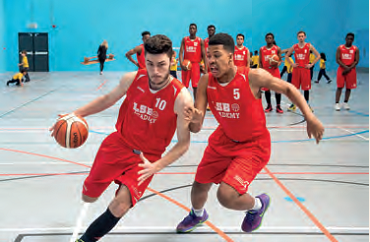 Une  journée  avec  le  sport
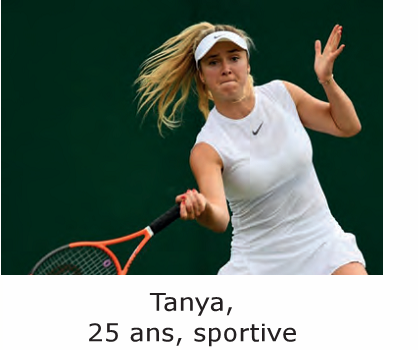 Questions:  Qui  parle?  Elle  s’appelle  comment?  Elle  a  quel  âge?  Quelle  est  sa  profession?
1
Traduisez:  se  défendre,  faire  un  footing,  se  relaxer
2
Trouvez  le  synonyme:  un  voyage,  une  partie,  un  enfant.
3
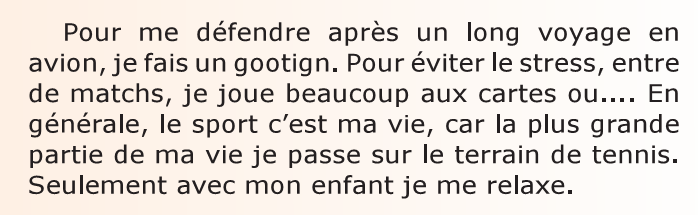 4
Trouvez  l’antonyme:  long,  grand,
beaucoup,  en  générale,  un  enfant
Vérifiez  vos  réponses:
1
Questions:
Qui  parle?  -  C’est  une  fille  qui  parle.
Elle  s’appelle  comment? – Elle  s’appelle  Tanya.
 Elle  a  quel  âge? -  Elle  a  25 ans.
Quelle  est  sa  profession? – Elle  est  sportive  professionnelle.
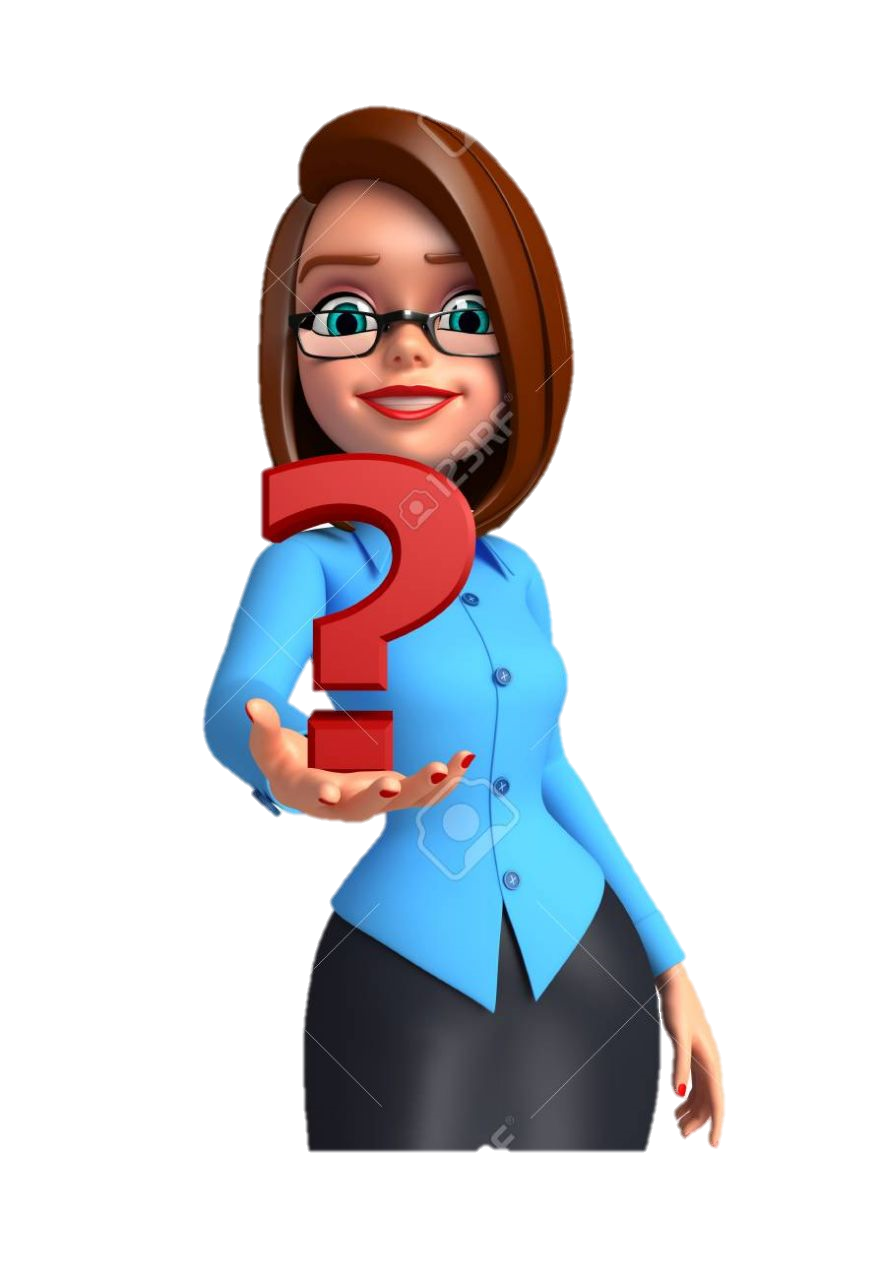 Vérifiez  vos  réponses:
2
Traduisez:  
se  défendre – himoyalanmoq,  o’zini  ehtiyot  qilmoq,  
faire  un  footing -  piyoda  yurish  (bilan  shug’ullanmoq),  
se  relaxer  - hordiq  chiqarmoq,  o’zini  bo’shashtirmoq
Vérifiez  vos  réponses:
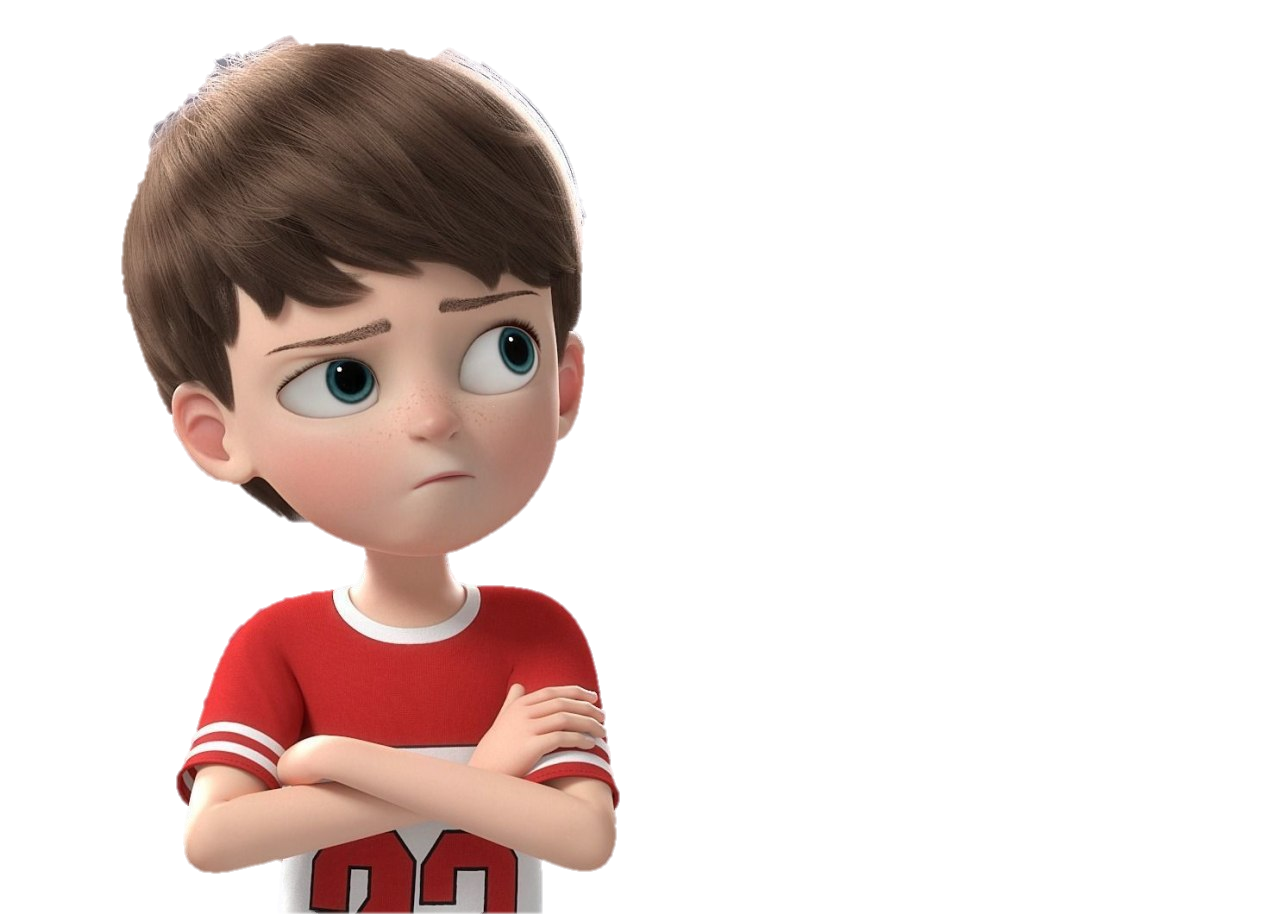 3
Trouvez  le  synonyme:  
un  voyage  - une  visite,  
un  enfant. - ici: un  fils 
une  partie – un  élément,  
une  portion  d’un  tout
Vérifiez  vos  réponses:
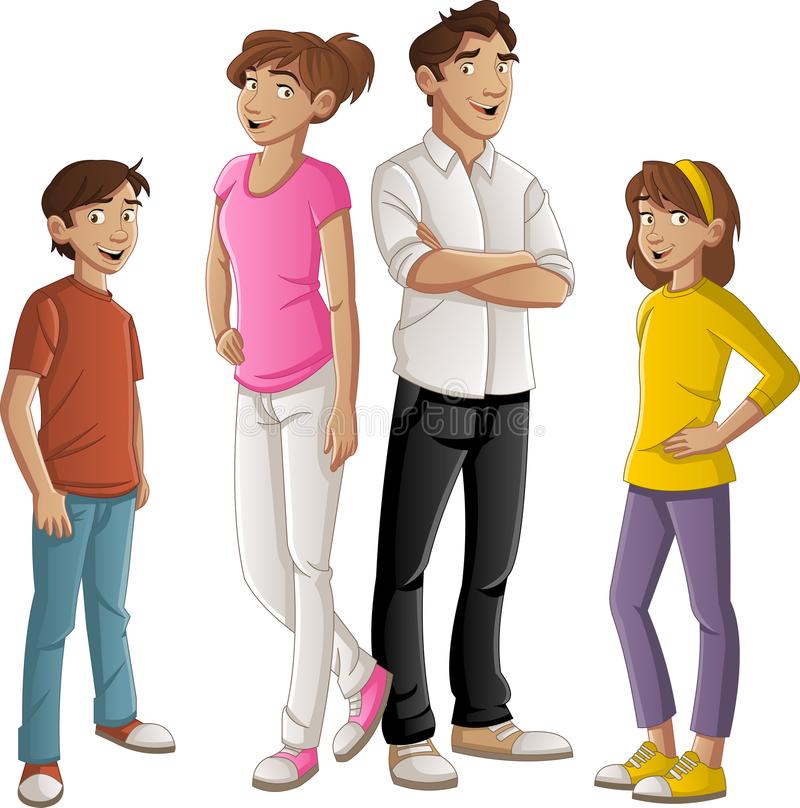 4
Trouvez  l’antonyme:  
long              -   court  
grand            -   petit
beaucoup     -   peu 
en  générale  -   en  particulier 
un  enfant     -   un  adulte
Une  journée  avec  le  sport
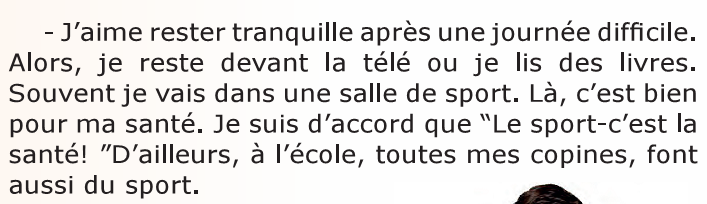 Questions:  Qui  parle?  Elle  s’appelle  comment?  Elle  a  quel  âge?  Quelle  est  sa  profession?
1
Dites:  Comment  Narguiza  reste  tranquille  après  une  journée  difficile?
2
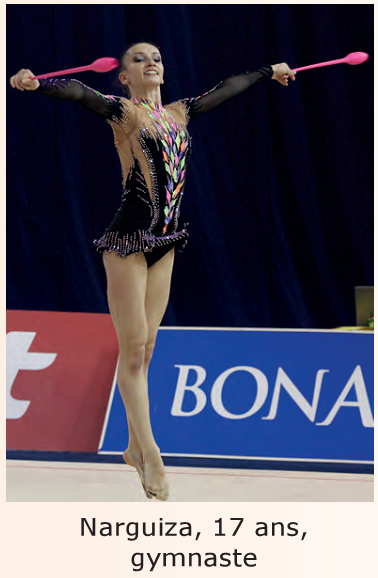 Qu’est-ce  qui  est  bien  pour  votre  santé:  le  sport,  le  voyage,  le  travail  aux  champs/au  potager, la  lecture,  … ?
3
4
Trouvez  l’antonyme:  aimer,  devant,  
aller,  souvent,  la  santé
Vérifiez  vos  réponses:
1
Questions:
Qui  parle?  -  C’est  une  jeune  fille  qui  parle.
Elle  s’appelle  comment? – Elle  s’appelle  Narguiza.
 Elle  a  quel  âge? -  Elle  a   ans.
Quelle  est  sa  profession? – Elle  est   gymnaste.
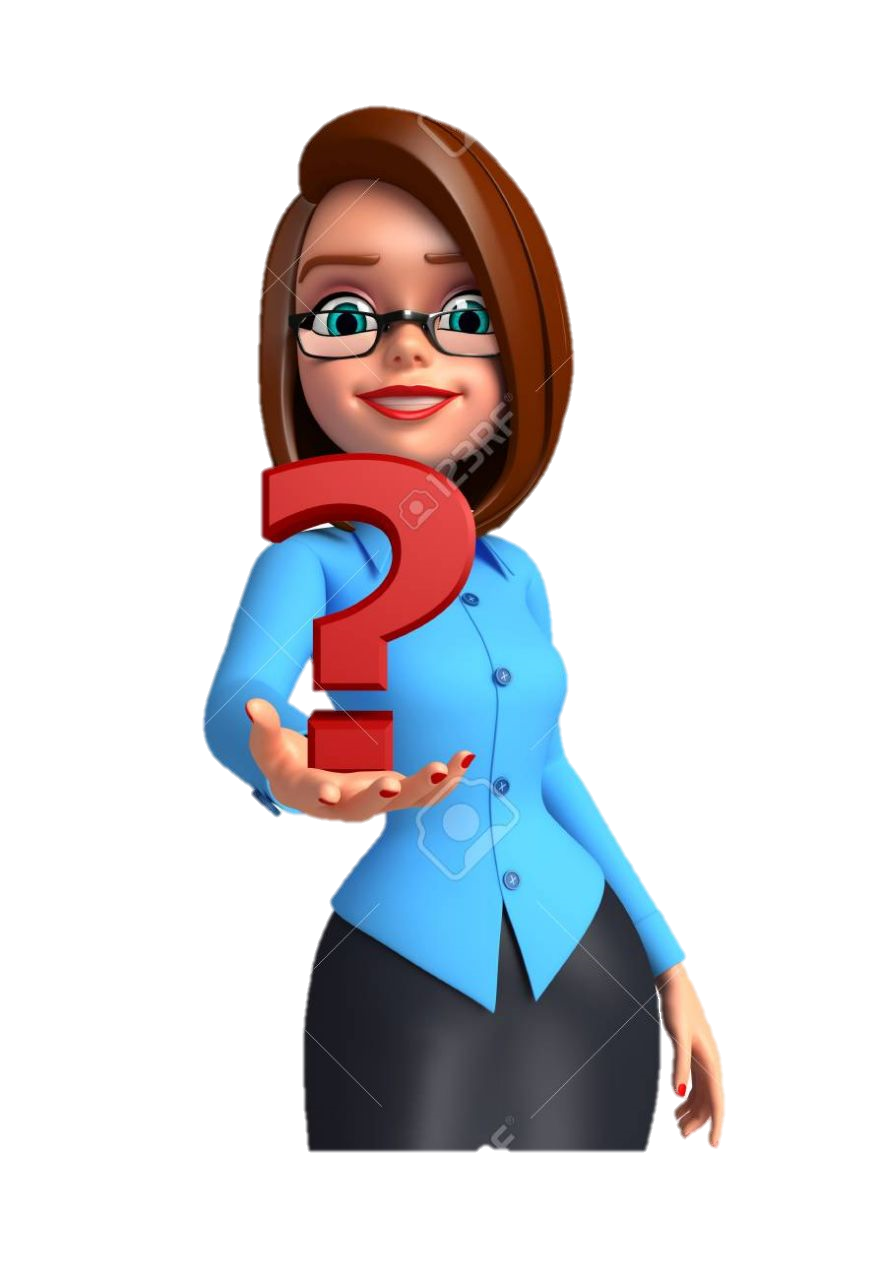 Vérifiez  vos  réponses:
2
Dites:  
Comment  Narguiza  reste  tranquille  après  une  journée  difficile?  -  Elle  reste  devant  la  télé  ou  elle  lit  des  livres.
Vérifiez  vos  réponses:
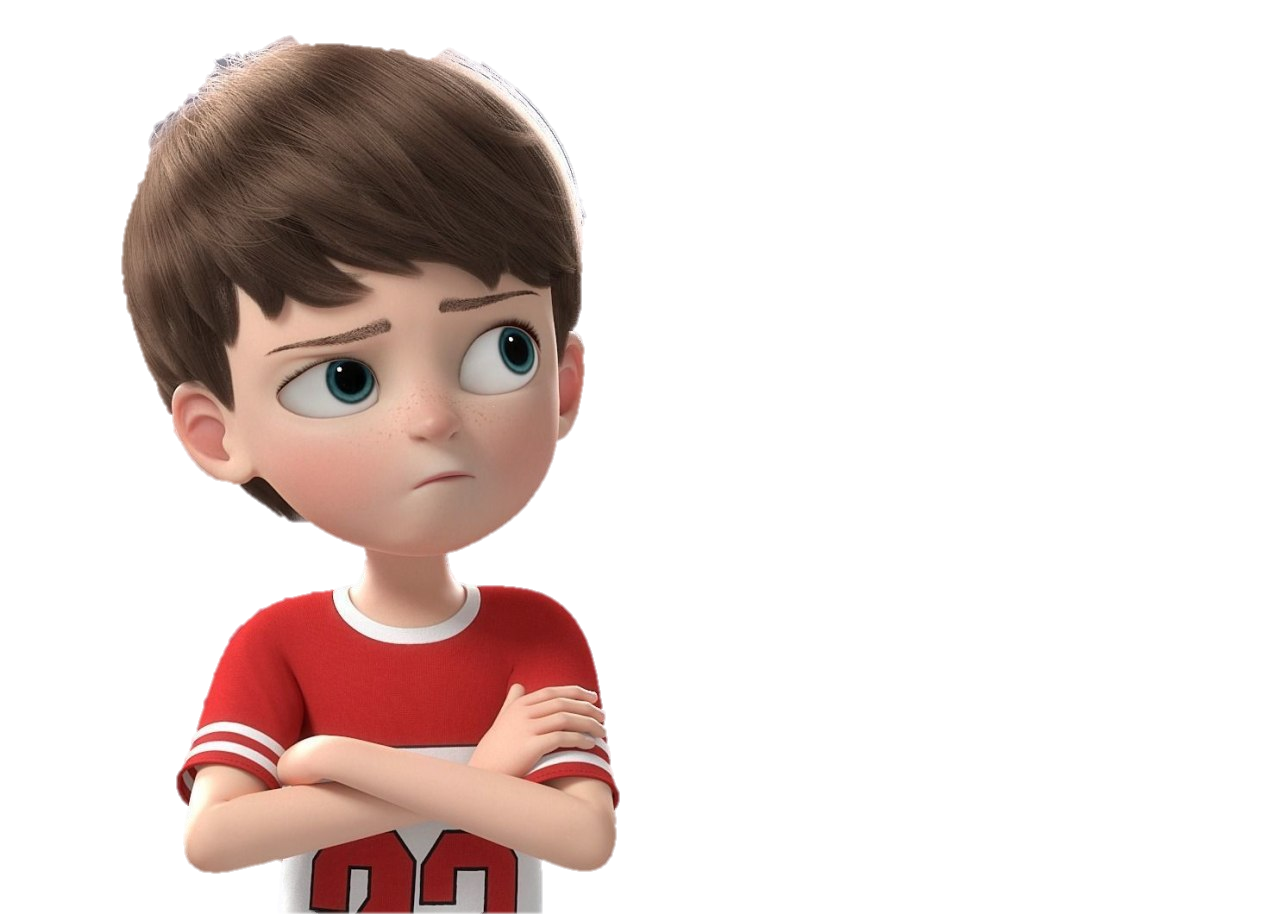 3
Qu’est-ce  qui  est  bien  pour  votre  santé:  le  sport,  le  voyage,  le  travail  aux  champs/au  potager,  lecture,  …?
Je  pense  que  c’est   le  sport  qui  est  bien  pour  notre  santé.
Vérifiez  vos  réponses:
4
Trouvez  l’antonyme:  
aimer               ≠    détester
devant              ≠    derrière 
aller                  ≠    venir
souvent             ≠    parfois
la  santé            ≠    la  maladie
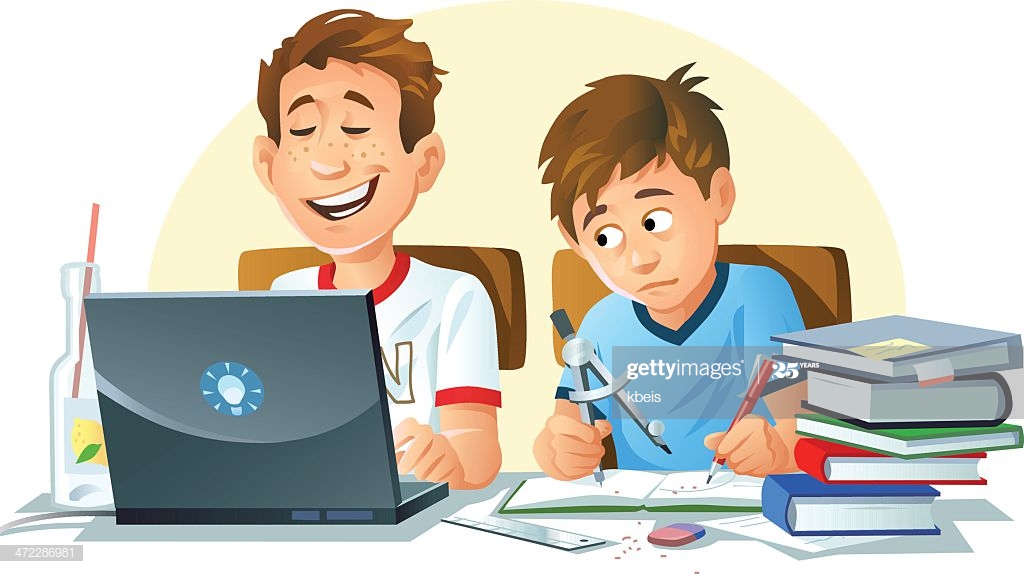 Une  journée  avec  le  sport
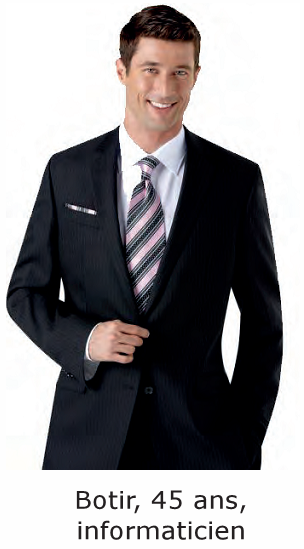 Questions:  Qui  parle?  Il  s’appelle  comment?  Il  a  quel  âge?  Quelle  est  sa  profession?
1
Traduisez:  l’hygiène  personnelle,  briller,  mettre  beaucoup  de  temps
2
Dites:  Est-ce  que  l’hygiène  personnelle  est  principal  pour  vous?  Vous  mettez  beaucoup  de  temps  pour  votre  hygiène  personnelle?
3
4
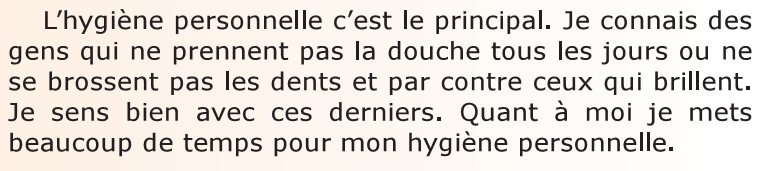 Trouvez  l’antonyme:  le  jour,  avec  
bien,  dernier,  contre
Vérifiez  vos  réponses:
1
Questions:
Qui  parle?  -  C’est  un  homme  qui  parle.
Il  s’appelle  comment? – Il  s’appelle   Botir.
 Il  a  quel  âge? -  Il  a  45 ans.
Quelle  est  sa  profession? – Il  est   informaticien.
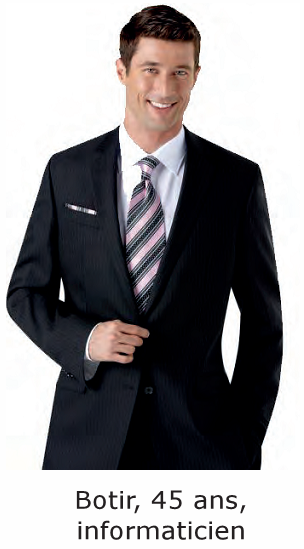 Vérifiez  vos  réponses:
2
Traduisez:  
l’hygiène  personnelle         - shaxsiy  gigiyena
briller                                   - charaqlamoq
mettre  beaucoup  de  temps – ko’p  vaqt  sarf  qilmoq,  ko’p  vaqtini  bag’ishlamoq
Vérifiez  vos  réponses:
3
Dites:  
Est-ce  que  l’hygiène  personnelle  est  principal  pour  vous?  - Oui,  l’hygiène  personnelle  est  principal  pour  moi.
Vous  mettez  beaucoup  de  temps  pour  votre  hygiène  personnelle?  - Mais  oui,  je  mets  assez  de  temps  pour  mon  hygiène  personnelle.
Vérifiez  vos  réponses:
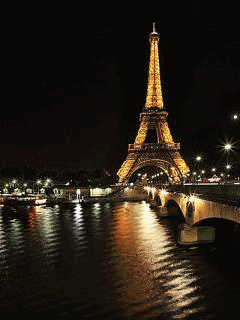 4
Trouvez  l’antonyme:  
le  jour              ≠   la  nuit
avec                  ≠   sans 
bien                   ≠   mal
dernier              ≠    premier            
contre                ≠   pour
Une  journée  avec  le  sport
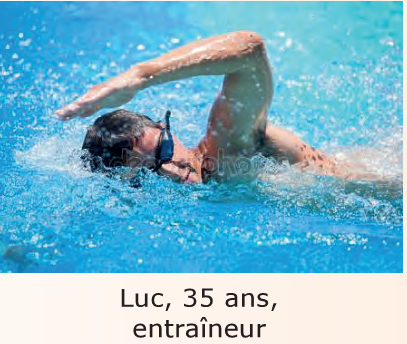 Questions:  Qui  parle?  Il  s’appelle  comment?  Il  a  quel  âge?  Quelle  est  sa  profession?
1
Traduisez:  l’entraîneur,  la  natation,  une  piscine,  nager,  une  compétition,  emmener
2
Dites:  Est-ce  que  vous  aimez  nager?  Où  est-ce  que  vous  allez  nager?  C’est  loin  de  chez  vous?  Pourquoi  on  doit  apprendre  à  nager?
3
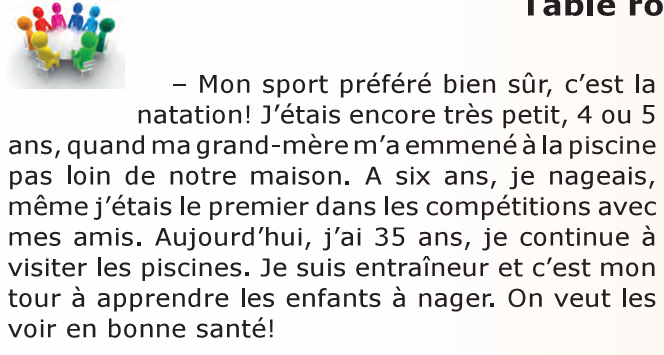 4
Trouvez  le  synonyme:  emmener,   
une  piscine,  une  maison,  un  ami,  visiter
Vérifiez  vos  réponses:
1
Questions:
Qui  parle?  -  C’est  un  homme  qui  parle.
Il  s’appelle  comment? – Il  s’appelle   Luc.
 Il  a  quel  âge? -  Il  a  35 ans.
Quelle  est  sa  profession? – Il  est   entraîneur.
Vérifiez  vos  réponses:
2
Traduisez:  
l’entraîneur    -  sport  murabbiyi,  trener
la  natation     -  suzish
une  piscine   -  basseyn,  hovuz
nager              -  suzmoq
une  compétition - musobaqa
emmener     - olib  ketmoq  (kimnidir)
Vérifiez  vos  réponses:
Dites:  
Est-ce  que  vous  aimez  nager? – Oui,  j’aime  nager.
Où  est-ce  que  vous  allez  nager? – Je  vais  à  la  piscine  de  notre  ville.    
C’est  loin  de  chez  vous? – Oui,  c’est  à  10  kilomètres  à  peu  près. 
Pourquoi  on  doit  apprendre  à  nager? - Parce  que  ça  aide  à  être  en  bonne  santé.
3
Vérifiez  vos  réponses:
4
Trouvez  le  synonyme:  
emmener         -  conduire
une  piscine     - une  baignade,  un  bassin
une  maison     - une  demeure,  un  habitat 
un  ami            -  un  copain
visiter               -  voyager
Une  journée  avec  le  sport
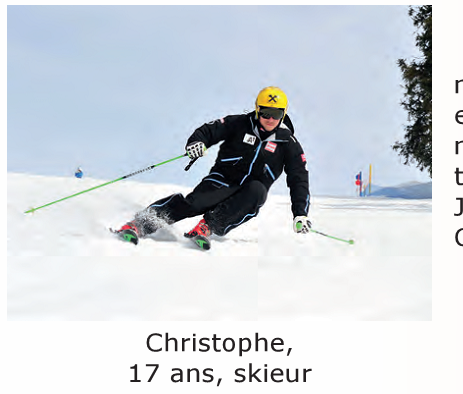 Questions:  Qui  parle?  Il  s’appelle  comment?  Il  a  quel  âge?  Quelle  est  sa  profession?
1
Traduisez:   un  skieur,  un  sapin,  négeux,  se  rappeler
2
Dites:  Est-ce  qu’il  y  a  des  montagnes  dans  votre  région?  Vous  allez  souvent  faire  du  ski?  Avec  qui?  C’est  agréable?
3
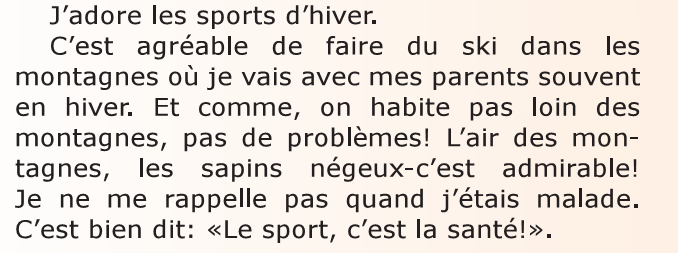 4
Trouvez  l’antonyme:  adorer,  agréable, 
avec,  souvent,  loin,  se  rappeler,  la  santé
Vérifiez  vos  réponses:
1
Questions:
Qui  parle?  -  C’est  un  jeune  homme  qui  parle.
Il  s’appelle  comment? – Il  s’appelle   Christophe.
 Il  a  quel  âge? -  Il  a  17 ans.
Quelle  est  sa  profession? – Il  est   skieur.
Vérifiez  vos  réponses:
2
Traduisez:  
un  skieur     -  chang’ichi
un  sapin      -  archa
négeux         -  qorli
se  rappeler  -  eslamoq
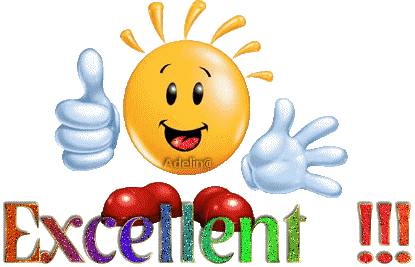 Vérifiez  vos  réponses:
Dites:  
Est-ce  qu’il  y  a  des  montagnes  dans  votre  région? – Oui,  il  y  a  des  montagnes  dans  notre  région./Non,  il  n’y  pas  de  montagnes  dans  notre  région. 
Vous  allez  souvent  faire  du  ski? – Oui,  très  souvent. 
Avec  qui? -  Avec  mes  parents  ou  mes  amis. C’est  agréable? – Oui,  c’est  très  agréable.
3
Vérifiez  vos  réponses:
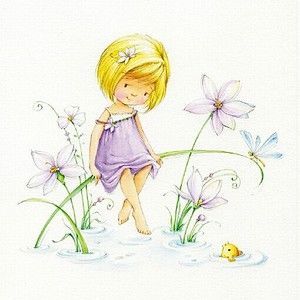 4
Trouvez  l’antonyme:  
adorer         -  haïr
agréable      -  désagréable
avec             - sans
souvent        - parfois
loin              - proche
se  rappeler  -  oublier
la  santé        -  la  maladie
Une  journée  avec  le  sport
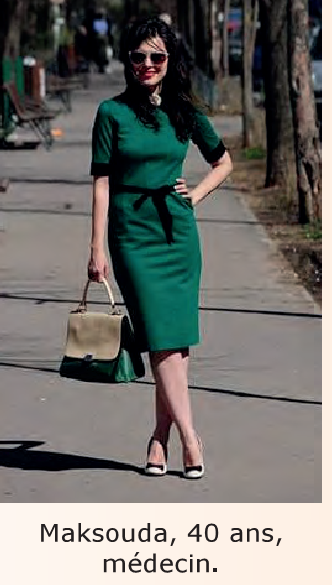 Questions:  Qui  parle?  Elle  s’appelle  comment?  Elle  a  quel  âge?  Quelle  est  sa  profession?
1
Traduisez:   être  en  bonne  forme,  peigné/e,  repassé/e,  faire  remarque,  la  tenue
2
Dites:   Est-ce  que  vos  parents  vous  ont  appris  à  être  toujours  en  bonne  forme?  Comment  comprenez-vous  cette  expression:  être  en  bonne  forme?
3
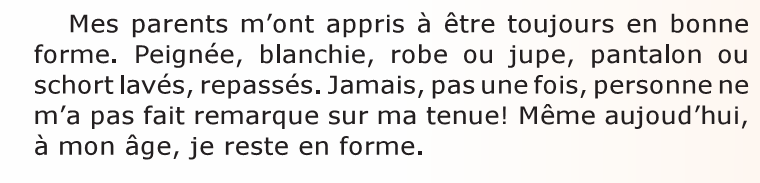 4
Trouvez  l’antonyme:  bon/ne,  jamais,  
une  personne,  toujours,  aujourd’hui
Vérifiez  vos  réponses:
1
Questions:
Qui  parle?  -  C’est  une  dame  qui  parle.
Elle  s’appelle  comment? – Elle  s’appelle  Maksouda.
 Elle  a  quel  âge? -  Elle  a  40 ans.
Quelle  est  sa  profession? – Elle  est   médecin.
Vérifiez  vos  réponses:
Traduisez:  
 être  en  bonne  forme -  joyida/o’rnida  bo’lmoq   
peigné/e                         - tarangan/turmaklangan
repassé/e                        - (kiyimlari)  dazmollangan
faire  remarque              -  tanbeh  bermoq
la  tenue                         - 1) tartib  2) yurish-turish
2
Vérifiez  vos  réponses:
3
Dites:  
Est-ce  que  vos  parents  vous  ont  appris  à  être  toujours  en  bonne  forme? – Oui,  mes  parents  m’ont  appris  à  être  toujours  en  bonne  forme.  Comment  comprenez-vous  cette  expression:  être  en  bonne  forme?  -  Être  peigné/e,  blanchi/e,  repassé/e,  souriant/e,  …
Vérifiez  vos  réponses:
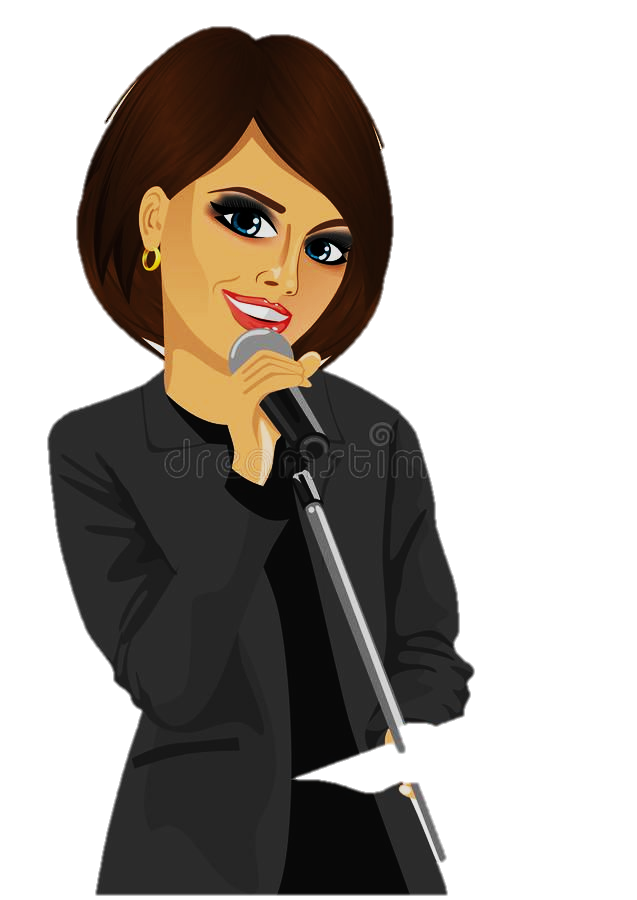 4
Trouvez  l’antonyme:  
bon/ne              - mauvais/e
jamais               - toujours
une  personne  -  une  chose
toujours            -  jamais
aujourd’hui      -  hier
Devoir:  Activités  (p. 41)
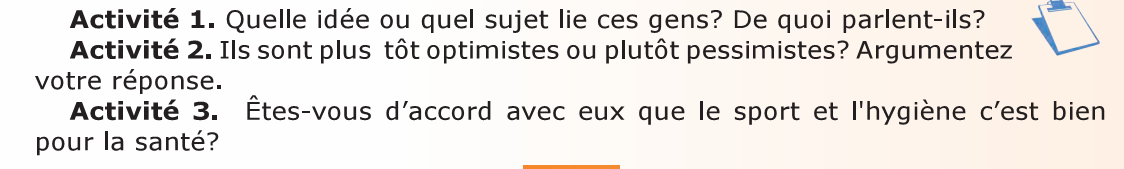 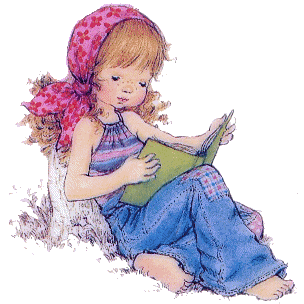 Merci  pour  votre  attention!